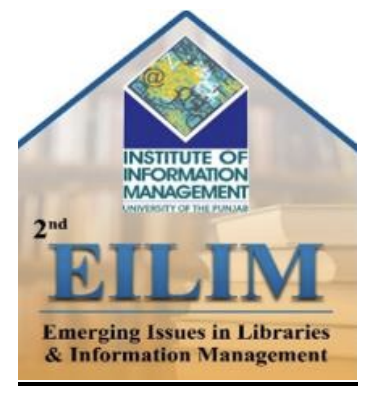 Reference & information service as an emerging issue
Amy VanScoy, MLIS, PhD
Associate Professor
www.amyvanscoy.net
vanscoy@buffalo.edu
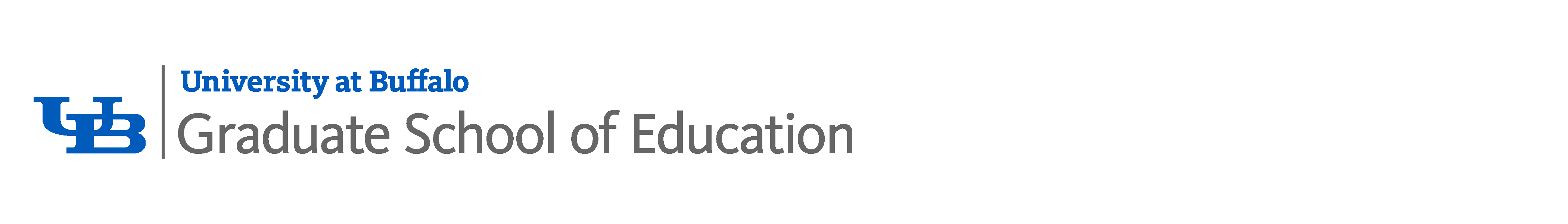 Focus of the talk
My research journey
Reference and information service (RIS) as an emerging issue
RIS in the literature
Information provision
Instruction
Relationship-building (content/relational model)
Counselor librarianship
Radford, M. L., & Radford, G. P. (2017). Library conversations: Reclaiming interpersonal communication theory for understanding professional encounters. Neal-Schuman.

VanScoy, A. (2012). Inventing the future by examining traditional and emerging roles for reference librarians. In M. L. Radford (Ed.), Leading the Reference Renaissance: Today’s Ideas for Tomorrow’s Cutting-Edge Services (pp. 79-94). Neal-Schuman.
Experience of RIS for academic research librarians
RIS from the practitioner perspective
Interpretative phenomenological analysis
8 librarians from large, research libraries in the USA
Smith, J. A., Flowers, P., & Larkin, M. (2009). Interpretative phenomenological analysis: Theory, method and research. Sage. 

VanScoy, A. (2013). Fully engaged practice and emotional connection: Aspects of the practitioner perspective of reference and information service. Library & Information Science Research, 35(1), 272-278.
Experience of RIS for academic research librarians
Importance of the user
Variety and uncertainty
Fully engaged practice
Emotional connection
Sense of self as reference professional
Smith, J. A., Flowers, P., & Larkin, M. (2009). Interpretative phenomenological analysis: Theory, method and research. Sage. 

VanScoy, A. (2013). Fully engaged practice and emotional connection: Aspects of the practitioner perspective of reference and information service. Library & Information Science Research, 35(1), 272-278.
Experience of RIS for minority librarians
Interpretative phenomenological analysis
8 librarians of color from the USA
VanScoy, A., & Bright K. (2017). Including the voices of librarians of color in reference and information services research. Reference & User Services Quarterly, 57 (2) 104-114. 

VanScoy, A., & Bright, K. (2019). Articulating the experience of “uniqueness and difference” for librarians of color. Library Quarterly, 89(4), 285-297.
Experience of RIS for minority librarians
Uniqueness and difference
Broad range of professional skills
Complex job in a web of outside forces
Messiness and beauty of the human interaction
Learning, growth, and change
VanScoy, A., & Bright K. (2017). Including the voices of librarians of color in reference and information services research. Reference & User Services Quarterly, 57 (2) 104-114. 

VanScoy, A., & Bright, K. (2019). Articulating the experience of “uniqueness and difference” for librarians of color. Library Quarterly, 89(4), 285-297.
Metaphors for reference and information service
Librarians’ conceptualizations of RIS
Secondary analysis/metaphorical analysis
40 librarians from a variety of library types in the USA
Lakoff, G., & Johnson, M. (1980). Metaphors we live by. University of Chicago Press. 

VanScoy, A. (2016). Making sense of professional work: Metaphors for reference and information service. Library & Information Science Research, 38, 243-249.
Metaphors for reference and information service
Navigation
Digging and hunting
Puzzle and mystery
Combat, competition, and heroic deeds
Talent and skill
Lakoff, G., & Johnson, M. (1980). Metaphors we live by. University of Chicago Press. 

VanScoy, A. (2016). Making sense of professional work: Metaphors for reference and information service. Library & Information Science Research, 38, 243-249.
Metaphors for reference and information service
Creation
Nurturing
Refuge or sanctuary
Something spiritual and magical
Addiction
Lakoff, G., & Johnson, M. (1980). Metaphors we live by. University of Chicago Press. 

VanScoy, A. (2016). Making sense of professional work: Metaphors for reference and information service. Library & Information Science Research, 38, 243-249.
Librarians’ orientations to RIS
Q methodology
	card sort and interview
66 librarians from a variety of library types in Slovenia, South Africa, and the United States
VanScoy, A. (2021). Using Q methodology to understand conflicting conceptualizations of reference and information service. Library & Information Science Research 43(3).

VanScoy, A. (2023). “We bring change to the people” or not: Librarians’ views on reference and information service as social change work. Library Quarterly 93(2), 127-140.
Librarians’ orientations to RIS
Transformation and empathy
Communication and information provision
Empowering and learning
VanScoy, A. (2021). Using Q methodology to understand conflicting conceptualizations of reference and information service. Library & Information Science Research 43(3).

VanScoy, A. (2023). “We bring change to the people” or not: Librarians’ views on reference and information service as social change work. Library Quarterly 93(2), 127-140.
Current work
Exploring orientations to RIS practice for librarians in Pakistan with Dr. Rafiq
The challenge for RIS
Research and professional education focus on behaviors
De-professionalization
Ignores the complexity and nuance
Leads to problems in research and service evaluation
Emerging approach to RIS
RIS as a complex, professional activity
Perspective of practitioners and practice-based theory
Use of a global perspective
Thank you!
www.amyvanscoy.net
vanscoy@buffalo.edu
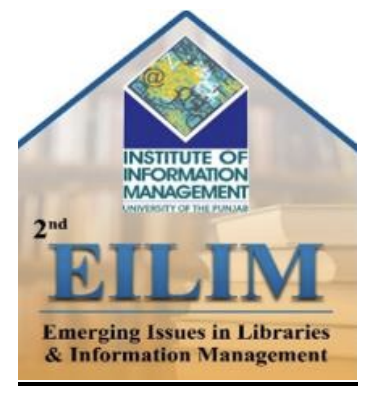